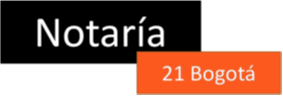 CONSTITUCION PATRIMONIO DE FAMILIA Mediante la Ley 861 de 2003 se determina que la mujer cabeza de familia puede constituir patrimonio de familia inembargable sobre el único bien inmueble urbano o rural perteneciente a ella a favor de sus hijos menores existentes y de los que estén por nacer, en esta Ley se señala el tramite para ello, el procedimiento y casuales para levantarlo. (La corte constitucional considero que estos beneficios se deben otorgar al hombre se encuentre en la misma situación de la mujer cabeza de familia Sentencia 722 de 2004)De conformidad con el Decreto 1762 de 2004, señala que el inmueble  sobre el cual  la mujer  cabeza  de familia  constituye patrimonio de familia, no pueda ser afectado por medida cautelar alguna, salvo lo dispuesto en el inciso 2° del articulo 23 de la Ley 546 de 1999.
https://www.suin-juriscol.gov.co/viewDocument.asp?ruta=Leyes/1669766#:~:text=Art%C3%ADculo%201%C2%BA.,los%20que%20est%C3%A9n%20por%20nacer